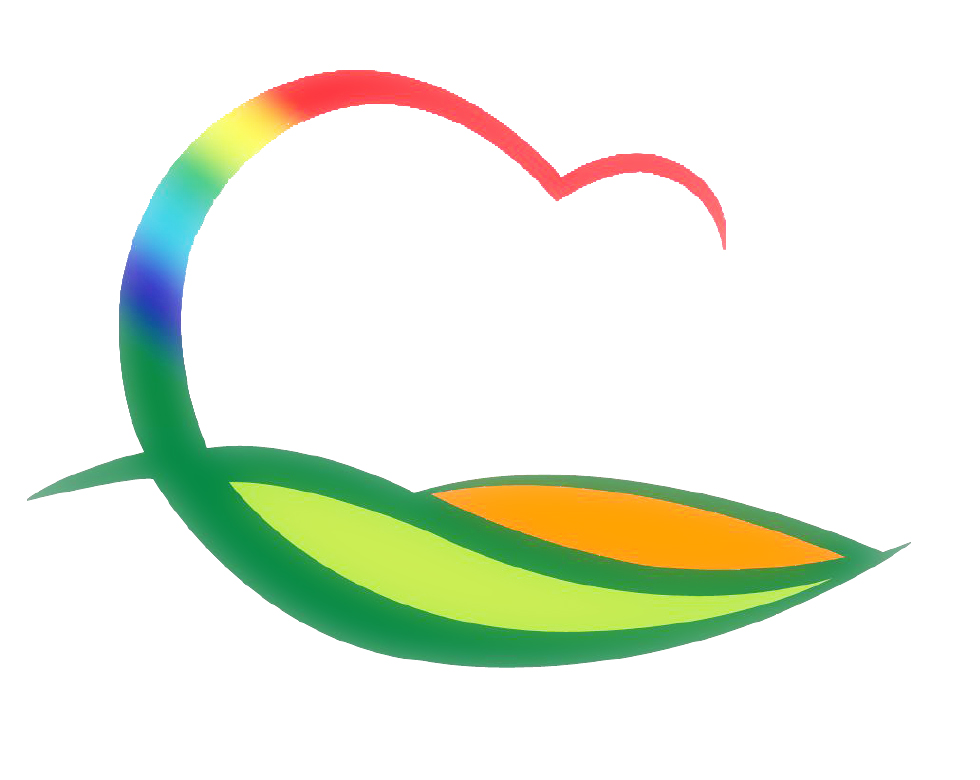 행   정   과
[Speaker Notes: 먼저, 지금의 옥천입니다.]
5-1. 2021년 기간제근로자 운용 심의
9. 14.(월) ~ 9. 18.(금) / 심사위원 4명
채용 사유 및 인원, 기간의 적정성, 인력운용 방법 등
5-2. 지방공무원 임용후보자 장학생 선발공고
9. 16.(수) ~ 11. 15.(일) / 선발예정 2명 / 시설(토목)9급
군 홈페이지, 지방자치단체 통합 인터넷원서접수센터 게시
5-3. 태풍피해 복구 농촌 일손돕기
9. 15.(화) / 용산면 / 10명 / 벼 세우기
5-4. 영동군 웹진 9월호 발행
9. 15.(화) / 17,476명 / 군정소식 및 관광지 정보 등
5-5. 영동군자원봉사센터 9월 이동 빨래방